Titre de la formation/session
Date + Nom et adresse mail de la formatrice ou du formateur
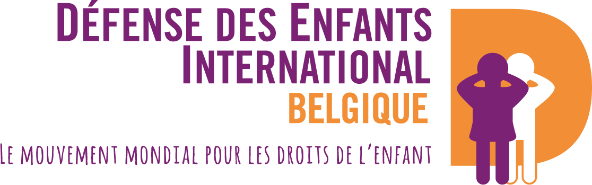 The project is co-funded by the Justice Program of the European Union (2014 – 2020)
[Speaker Notes: Intégrez le logo de votre organisation à gauche du logo CLEAR-Rights sur chacune des diapositives.]
Le présent module a été développé principalement par Défense des Enfants International – Belgique (DEI-Belgique) dans le cadre du projet européen CLEAR-Rights.

Le projet CLEAR-Rights a été coordonné par Terre des Hommes Hongrie et mené par PILNET, AADH, DEI-Pays Bas et DEI-Belgique.

Nous vous invitons à répliquer cette formation dans votre pays.
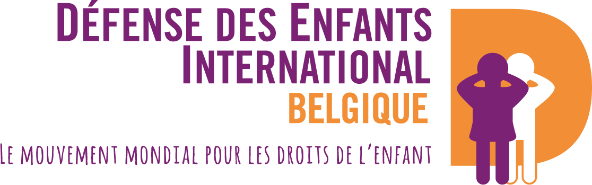 Le projet est financé par le programme Justice de la Commission Européenne (2014 – 2020)
[Speaker Notes: Ce module a pour but de discuter du rôle de l'avocat pour les enfants en conflit avec la loi. En conformité avec la législation internationale, l’avocat doit être le.la porte-parole de l’enfant en tout temps et a des fonctions spécifiques, inter-alia d’être présent à toutes les étapes de la procédure, en l’informant ou quand le mineur est privé de liberté… 
Tou.te.s les avocat.e.s ne savent pas exactement quel est leur rôle selon les standards internationaux, même s’il s’agit d’une exigence importante pour qu’ils fournissent une aide juridique adaptée aux enfants. Dans le but de comprendre quel est vraiment le rôle de l’avocat.e et comment est ce qu’il l’endosse, il est important de voir ceci depuis le point de vue des enfants ou d’autres professionnels.

C’est ce que le module propose : l’analyse et la compréhension du rôle de l’avocat.e du mineur et comment il.elle l’endosse grâce aux apports des standards internationaux, des jeunes, des autres professionnels et échanges entre les participants.

 On vient de voir en détails les principes de la justice adaptée aux enfants, l’avocat.e rôle majeur dans le respect des droits de l’enfant pendant ces procédures, et le droit international nous dit beaucoup à propos de son rôle. Je vous propose de tourner la question dans plusieurs sens: qui est l’avocat.e du mineur en conflit avec la loi, en se mettant du point de vue de différentes personnes, avant de voir le droit international qui résume le rôle de l’avocat.]
Le rôle de l’avocat.e des mineur.e.s FQI – le.la porte-parole
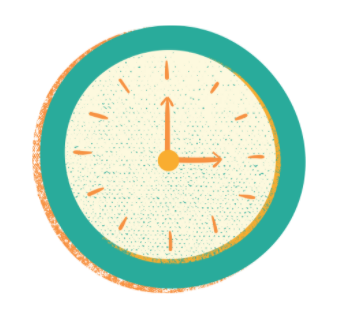 Dans la peau d’un.e jeune 
Ecoutons de qu’en disent des jeunes
Qu’en disent les autres professionnel.le.s ?
Que disent les standards européens et internationaux?
INDIQUER LA DUREE
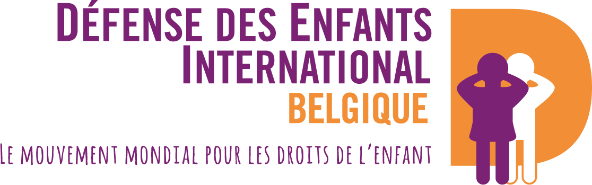 Le projet est financé par le programme Justice de la Commission Européenne (2014 – 2020)
[Speaker Notes: Ce module a pour but de discuter du rôle de l'avocat pour les enfants en conflit avec la loi. En conformité avec la législation internationale, l’avocat doit être le.la porte-parole de l’enfant en tout temps et a des fonctions spécifiques, inter-alia d’être présent à toutes les étapes de la procédure, en l’informant ou quand le mineur est privé de liberté… 
Tou.te.s les avocat.e.s ne savent pas exactement quel est leur rôle selon les standards internationaux, même s’il s’agit d’une exigence importante pour qu’ils fournissent une aide juridique adaptée aux enfants. Dans le but de comprendre quel est vraiment le rôle de l’avocat.e et comment est ce qu’il l’endosse, il est important de voir ceci depuis le point de vue des enfants ou d’autres professionnels.

C’est ce que le module propose : l’analyse et la compréhension du rôle de l’avocat.e du mineur et comment il.elle l’endosse grâce aux apports des standards internationaux, des jeunes, des autres professionnels et échanges entre les participants.

 On vient de voir en détails les principes de la justice adaptée aux enfants, l’avocat.e rôle majeur dans le respect des droits de l’enfant pendant ces procédures, et le droit international nous dit beaucoup à propos de son rôle. Je vous propose de tourner la question dans plusieurs sens: qui est l’avocat.e du mineur en conflit avec la loi, en se mettant du point de vue de différentes personnes, avant de voir le droit international qui résume le rôle de l’avocat.]
Dans la peau d’un.e jeune
Part 1: In the shoes of a young person – role play with a case
Créée des groupes  de 3 – 5 personnes (max. 5 groupes)
Découvre ton cas et mets toi dans la peau d’un enfant: Qu’attends tu de ton avocat.e dans cette situation? 
	! A la place de l’enfant: parlez à la première personne!
10 – 15 minutes 

Présente à tous les participants ton cas et les idées de ton groupe
15 - 20 minutes
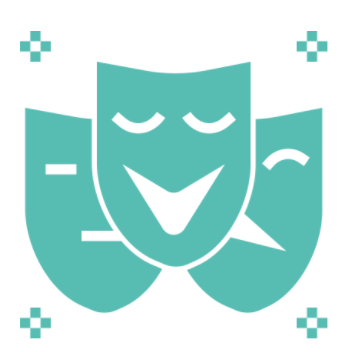 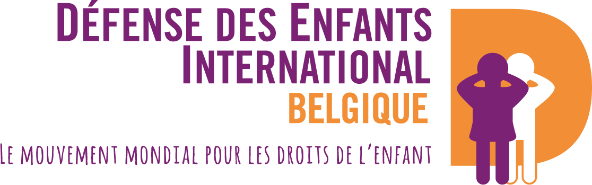 Le projet est financé par le programme Justice de la Commission Européenne (2014 – 2020)
[Speaker Notes: Dans de petits groupes, les participants vont essayer de se mettre dans la peau d’un.e jeune soupçonnée ou accusée et vont décrire ce qu’ils attendent de leur avocat.e.  
Veuillez trouver 5 cas dans les diapositives suivantes.

Créez des groupes de 3 – 5 participants et expliquer l’exercice. Veillez à ce que tous les participants parlent à la première personne lorsqu’ils répondent aux questions “Je suis (nom du jeune dans le cas en l’espèce) et, dans cette situation j’attends que…”, aussi veillez à ce qu’une grande partie de ce à quoi ils s’attendent relève des soft skills et de l’attitude de l’avocat.e. 

Donnez un cas à chaque groupe, laissez les travailler sur le cas durant 10 à 15 minutes, chaque groupe doit designer un.e porte-parole. 

Dans une seconde phase de exercice, demandez à chaque groupe de presenter leur cas et leurs pensées aux autres participants (15 – 20 minutes).]
Réflexion commune : dans la peau d’un.e jeune, qu’est-ce que j’attends de mon avocat.e?
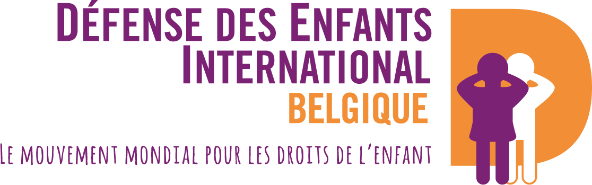 Le projet est financé par le programme Justice de la Commission Européenne (2014 – 2020)
Situation 1 : Eminé
Je m'appelle Eminé et j'ai 14 ans et demi. Je viens d'être arrêtée par la police qui a trouvé des téléphones portables volés dans mon sac. 

Je suis au poste de police et j'attends que la police m'interroge. C'est la première fois que je suis ici. 

Je ne comprends pas grand-chose au français, alors je ne sais pas vraiment pourquoi j'attends. J'ai peur mais je sais qu'il vaut mieux ne pas le montrer, alors je fais beaucoup d'efforts pour paraître très sûr de moi devant les adultes. 

Une policière vient me dire que mon avocat est en route, que j'aurai le temps de lui parler avant que la police ne m'interroge. Je ne sais pas qui il.elle est.
Ce que j’attends de mon avocat.e aujourd’hui c’est …
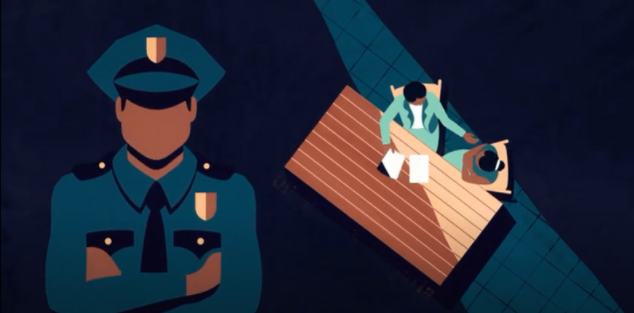 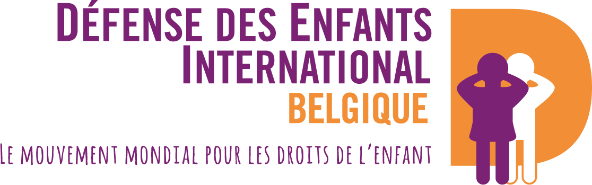 [Speaker Notes: Voici quelques éléments pour compléter ce que le groupe dira lors de la deuxième phase de l'exercice :
Etant donné qu'elle ne semble pas connaître son avocat et son rôle, il est probable qu'Eminé n'attende rien de son avocat ;
Etant donné que c'est la première fois qu'elle se trouve au commissariat et qu'elle ne parle pas bien la langue nationale, même si elle ne semble pas avoir peur, l'avocat peut essayer de la rassurer ; 
Le moment de l'arrivée au commissariat est léger, cependant pour établir la confiance, l'avocat doit commencer par se présenter, expliquer que son rôle est différent de celui des autres adultes du système judiciaire, comme la police, et que sa tâche est de lui fournir la meilleure représentation et assistance possible, mentionner le secret professionnel et le rôle de porte-parole de l'enfant. 
Au commissariat, le rôle de l'avocat implique d'expliquer les droits à l'enfant, comment se déroulera l'entretien avec la police et ce qui peut se passer ensuite ;
Etant donné qu'Eminé ne parle pas bien la langue nationale, l'avocat doit s'assurer qu'un interprète participe à la consultation préalable avec l'avocat et à l'entretien avec la police ;
Même si vous n'avez pas beaucoup de temps, adoptez un ton de voix calme et patient ;
Adopter une attitude de non-jugement ;
Une grande partie de l'impression qu'Eminé a de son avocat, et donc de la confiance qu'elle lui accorde, est basée sur son attitude physique : le ton de sa voix, la façon dont il pose des questions et montre de l'intérêt pour elle et son affaire, ses expressions faciales, etc.

Pour résumer :
Chaque enfant est différent et peut avoir des attentes différentes vis-à-vis de son avocat : vous ne pouvez pas lire dans leurs pensées, mais analyser la situation et communiquer avec eux peut vous aider à les comprendre ;
Chaque situation est différente et requiert un rôle différent de la part de l'avocat ;
L'avocat a un rôle très important à jouer dans l'information de l'enfant ;
Ne supposez pas que l'enfant vous connaît ou se souvient de vous, ni qu'il sait ce qu'est un avocat et quel est son rôle ;
Il est fondamental d'établir la confiance ;
Certaines attentes des mineurs envers leur avocat ne sont pas réalistes, informez-les de ce que vous pouvez et ne pouvez pas faire pour eux ;
L'attitude de l'avocat est très importante pour l'enfant.]
Situation 2: Maria
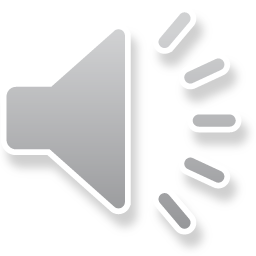 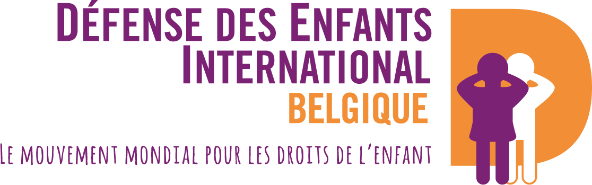 Le projet est financé par le programme Justice de la Commission Européenne (2014 – 2020)
[Speaker Notes: Que nous dit Maria du role de son avocat.e ? Que nous dit elle de leur relation ? 

- Importance de la communication adaptée et de la relation de confiance]
Situation 3: Jules
Je m'appelle Jules, j'ai 15 ans. Demain, je dois voir mon juge pour des délits. Je ne sais pas si c'est pour le vol du téléphone portable ou le trafic de drogue. Demain, ce sera apparemment différent de d'habitude, ce sera dans une grande salle avec d'autres personnes.  Je ne comprends pas vraiment pourquoi et je suis nerveux à l'idée de devoir parler devant plusieurs adultes. Aujourd'hui, j'ai rendez-vous avec mon avocat qui vient me voir dans le centre de détention où je suis détenu. Je le connais depuis que j'ai 8 ans, j'aime bien parler avec lui, c'est quelqu'un de bien. Aujourd'hui, ce que j'attends de lui, c'est ...

Ce que j’attends de mon avocat aujourd’hui c’est que…
Ce dont j’ai besoin de la part de mon avocat.e aujourd’hui c’est que…
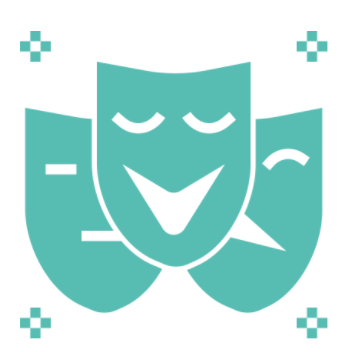 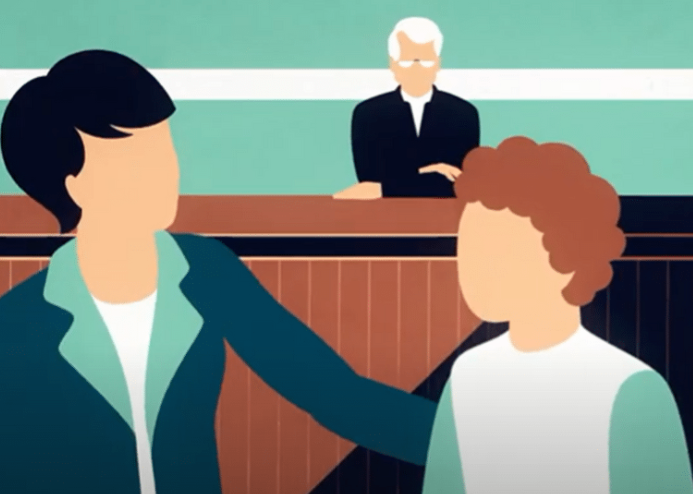 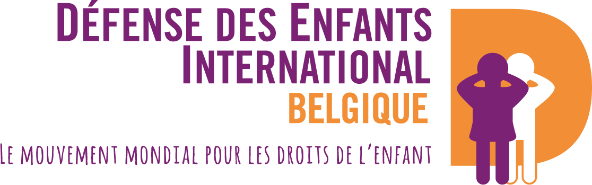 [Speaker Notes: Traduisez et/ou adaptez le document à votre contexte national. Imprimer le document. 

En Belgique, les avocats qui représentent les mineurs en danger ou ayant besoin d’aide (par exemple qui sont placés par un juge en institution (IPPJ)) sont les mêmes que ceux qui représentent un mineur en conflit avec la loi, il est donc probable qu’en Belgique l’avocat.e connaisse l’enfant depuis ses 8 ans, dans un premier temps il aurait été son avocat en tant qu'enfant en danger et dans un second temps garder son dossier si l'enfant commet des infractions par la suite.
Si ce n'est pas plausible dans votre pays modifiez les âges, cependant je vous suggère de garder le fait que l'enfant connaît bien l'avocat,e car il a déjà représenté l'enfant dans des procédures antérieures. 

Ici, quelques éléments clés du cas sont : dans cette situation l'enfant connaît l'avocat et lui fait déjà confiance, il a une expérience du système judiciaire mais il n'est pas familier avec cette nouvelle étape procédurale : l'audience publique, il est détenu, il n'est pas très conscient de l'objet de l'audience publique…

Voici quelques réflexions pour compléter ce que le groupe dira lors de la deuxième phase de l'exercice :

Jules a déjà confiance en son avocat, cette confiance est précieuse et doit être entretenue par l'avocat,e; montrer à Jules que vous endossez correctement votre rôle d'avocat.e peut l'aider et que vous êtes fiable ;
Posez-lui des questions pour vérifier si ses droits sont respectés dans le centre de détention ;
Même si le centre de détention est éloigné du bureau de l'avocat, un appel téléphonique ne suffit pas à préparer le jeune à l'audience publique, il est très important que l'avocat se rende au centre de détention ;
Jules est nerveux à propos de l'audience publique, il peut donc s'attendre à ce que son avocat l'aide à ce sujet et le rassure. L'avocat.e doit bien expliquer à Jules ce qui va se passer pendant l'audience publique, ce qui peut se passer ensuite, qui sera présent (la victime ? ses parents ? combien de juges ? etc.), les étapes de l'audience, à quoi ressemblera la salle (apporter une photo peut être utile et aider à déstresser Jules s'il l'imagine comme un film avec des jurés, etc ;) 
Jules ne sait pas quelles infractions seront discutées durant l’audience, il a besoin de le savoir en amont;
Quelles sont les (nouvelles) mesures possibles que le juge peut prendre à l’égard de Jules ? Informez-le correctement des résultats possibles de l'audience ;
Si Jules est très anxieux, vous pouvez utiliser l'annexe A "Ce qui pourrait arriver et ce qui arrivera" du document Clear-Rights QUALITY STANDARDS FOR LEGAL ASSISTANCE FOR CHILDREN SUSPECTED AND/OR ACCUSED - A STEP-BY-STEP GUIDE ;
Prenez le temps nécessaire, adoptez un ton calme et patient ;
Adopter une attitude de non-jugement]
Situation 4 : Andreas
Je m'appelle Andreas, j'ai 17 ans et je suis dans un centre de détention depuis plusieurs semaines. Je ne sais pas quand je pourrai en sortir. Je me suis vu dans le miroir ce matin et j'ai de grosses cernes sous les yeux, en même temps je ne dors pas beaucoup depuis que je suis dans le centre de détention car je me réveille plusieurs fois par nuit. Demain, je dois aller voir un juge. L'éducateur du centre de détention me dit que j'aurai un rendez-vous avec mon avocat. Je ne savais pas que j'avais un avocat et le nom que l'éducateur m'a donné ne me dit rien. 

Ce que j’attends de mon avocat aujourd’hui c’est que…
Ce dont j’ai besoin de la part de mon avocat.e aujourd’hui c’est que…
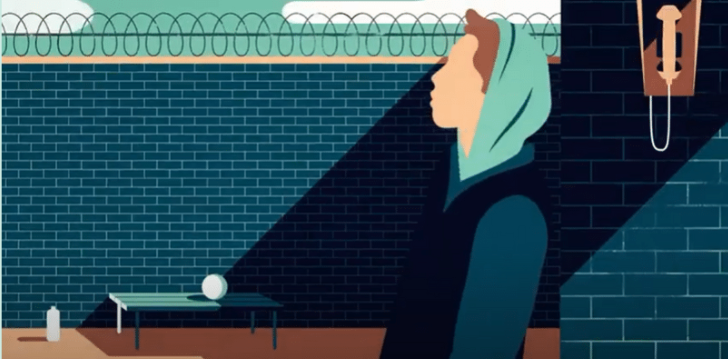 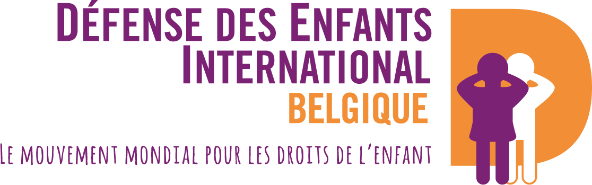 [Speaker Notes: Traduisez et/ou adaptez la situation à votre contexte national. Imprimez le document.

Ici, quelques éléments clés du cas sont : il est en centre de détention, il souffre de la détention, il est fatigué, il ne se souvient pas de son avocat.

Voici quelques réflexions pour compléter ce que le groupe dira pendant la deuxième phase de l'exercice :

Andreas ne connaît pas ou ne se souvient pas de son avocat, alors l'avocat doit se présenter et présenter son rôle et avoir une attention particulière pour établir la confiance ;Andreas est fatigué, ses capacités à comprendre et à se souvenir des informations pourraient être altérées ;
L'incertitude quant à la durée de la détention peut être préjudiciable à Andreas ; en l'informant correctement, l'avocat peut l'aider ;
Aider Andreas à comprendre ce qui sera en jeu lors de la rencontre avec le juge ;
Prendre le temps nécessaire, adopter un ton calme et patient ;
Adopter une attitude de non-jugement ;
Andreas pourrait s'attendre à ce que son avocat le libère, si ce n'est pas possible, cela pourrait affecter la confiance qu'il a en son avocat, l'avocat devrait atténuer ses attentes et faire tout son possible pour qu'Andreas soit libéré (mesures alternatives, appel, etc.) et/ou pour améliorer ses conditions (y compris le renvoi à un médecin ou à un professionnel de la santé mentale)]
Situation 5 : Olivia
Je m’appelle Olivia et j’ai reçu une convocation pour me render au commissariat de police la semaine prochaine pour un vol que j’ai commis dans un magasin avec une amie. Je suis vraiment stressée depuis que j’ai reçu la letter. J’ai vraiment peur de ce qu’il pourra m’arriver à cause de cette erreur. J’ai également reçu une lettre d’un avocat qui me donné rendez-vous aujourd’hui pour en parler. Ma mère m’a conduit au cabinet aujourd’hui, sans dire un mot comme elle le fait depuis que tout cela est arrivé. J’ai attendu seule dans la salle d’attente, en me rongeant les ongles.

Ce que j’attends de mon avocat aujourd’hui c’est que…
Ce dont j’ai besoin de la part de mon avocat.e aujourd’hui c’est que…
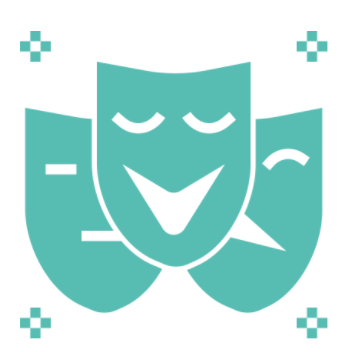 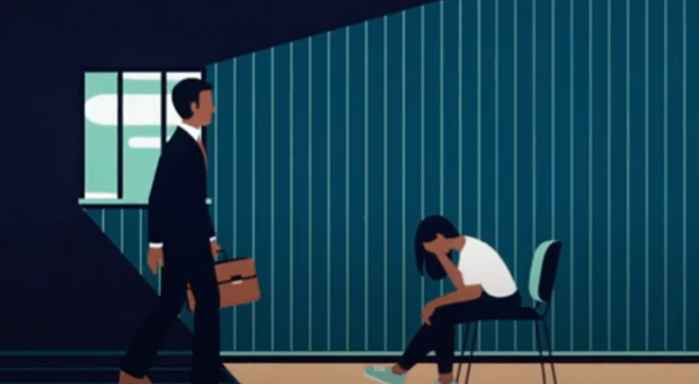 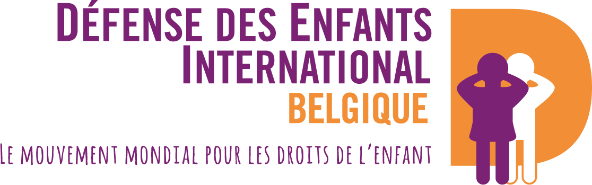 [Speaker Notes: Traduisez et/ou adaptez la situation à votre contexte national. Imprimez le document.

Ici, quelques éléments clés du cas sont : la réaction de la mère, le fait qu'elle semble anxieuse, le lieu est le bureau de l'avocat.

Voici quelques réflexions pour compléter ce que le groupe dira pendant la deuxième phase de l'exercice : 

Olivia ne connaît pas encore son avocat ni le rôle de son avocat, l'avocat devrait lui expliquer quel est son rôle et se présenter ;
Étant donné qu'elle ne semble pas connaître son avocat ni son rôle, il est probable qu'Olivia n'attende rien de son avocat.e ;
L'avocat.e est le porte-parole d'Olivia, pas celui de sa mère, mais il pourrait jouer un rôle dans l'information de cette dernière ;
L'avocat.e est le porte-parole d'Olivia, il est préférable qu'il n'invite qu'elle dans son bureau pour la discussion et non sa mère ;
Expliquez à Olivia comment l'audition avec la police va se dérouler et quels peuvent en être les résultats et les prochaines étapes ;
Expliquer les droits procéduraux d'Olivia, en particulier le droit de garder le silence et de ne pas répondre lorsqu'elle ne sait pas ;
L'entretien se déroule dans le bureau de l'avocat : il s'agit d'une bonne pratique. 
Lorsque cela est possible, il est préférable de rencontrer l'enfant avant l'entretien avec la police et non au poste de police ;
Vous pouvez également ouvrir la discussion sur l'environnement : comment le bureau de l'avocat peut-il être plus adapté à des mineurs comme Olivia ? Prenez le temps nécessaire, adoptez un ton calme et patient ;
Adoptez une attitude de non-jugement,]
Partie 1: Dans la peau d’un.e jeune – mise en situation
Dans la peau d’un.e jeune
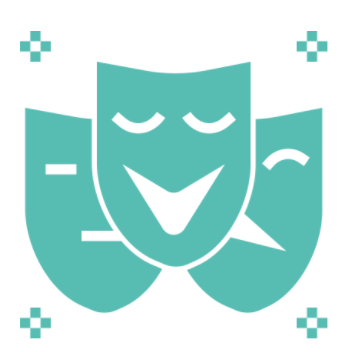 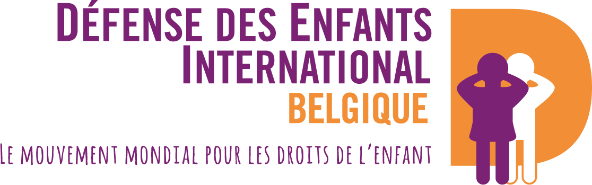 Le projet est financé par le programme Justice de la Commission Européenne (2014 – 2020)
[Speaker Notes: Pour résumer :

Chaque enfant est différent et peut avoir des attentes différentes vis-à-vis de son avocat : vous ne pouvez pas lire dans leurs pensées, mais analyser la situation et communiquer avec eux peut vous aider à les comprendre ;
Chaque situation est différente et requiert un rôle différent de la part de l'avocat ;
L'avocat a un rôle très important à jouer dans l'information de l'enfant ;
Ne supposez pas que l'enfant vous connaît ou se souvient de vous, ni qu'il sait ce qu'est un avocat et quel est son rôle ;
Il est fondamental d'établir la confiance ;
Certaines attentes des mineurs envers leur avocat ne sont pas réalistes, informez-les de ce que vous pouvez et ne pouvez pas faire pour eux ;
L'attitude de l'avocat est très importante pour l'enfant.]
Partie 2: Ecoutez ce que le.la jeune souhaite dire
Vidéo du Conseil consultatif d’enfants en Hongrie
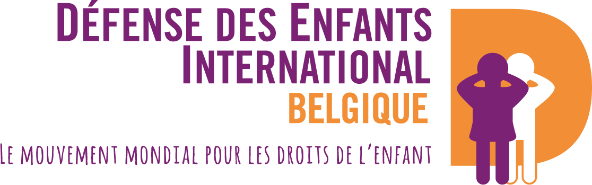 The project is co-funded by the Justice Program of the European Union (2014 – 2020)
[Speaker Notes: Enfin, une vidéo développée par le Conseil consultatif des enfants en Hongrie est projetée. 

Les jeunes membres du CAB parlent d'un point de vue différent des témoignages précédents, car ils n'ont pas eu l'expérience d'être en conflit avec la loi.

Ils répondent à deux questions : l'avocat idéal pour moi est quelqu'un qui ... et à quoi ressemble un environnement sûr pour moi ?

Ajoutez des sous-titres à la vidéo.

Projetez la vidéo et demandez aux participants de partager leurs réflexions.]
Part 1:Let's hear what young people have to say
The project is co-funded by the Justice Program of the European Union (2014 – 2020)
Logo of your organisation
[Speaker Notes: Ici c’est assez différent : un groupe hybride d’enfants ayant eu une experience de la justice ou non et la question est un peu différente car il s’agit de parler de “l’avocat.e ideal”?

Cependant, ce groupe de jeunes qui sont bénévoles pour le projet CLEAR Rights en Hongrie et nous en apprennent sur le rôle de l’avocat.e du mineur, et avec leurs mots et de leur point de vue se rapprochent en fait du droit international.]
Du point de vue des pro
Les avocat.e.s
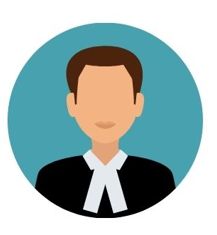 Notre rôle est d'être le porte-parole du jeune. Il faut vraiment lui demander ce qu'il veut demander et dire au juge et l'aider à le dire.
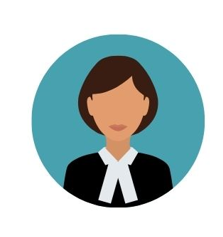 Avoir une lecture “droits du jeune”
Le projet est financé par le programme Justice de la Commission Européenne (2014 – 2020)
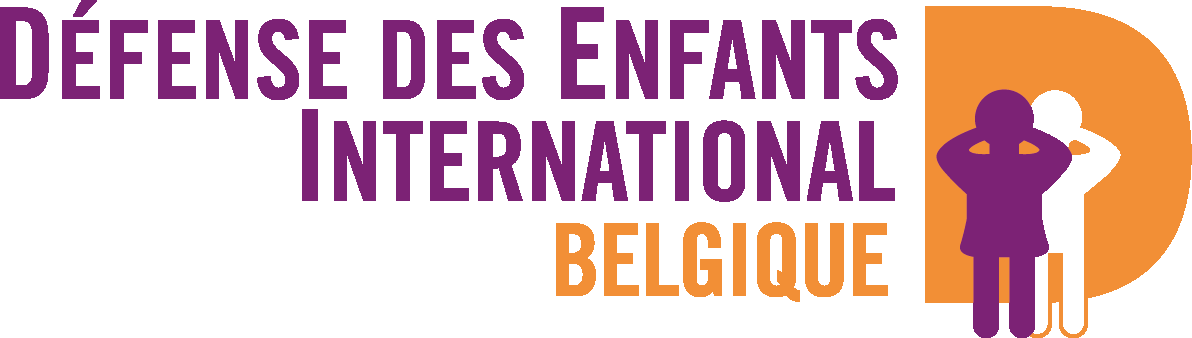 [Speaker Notes: Comment les avocats se définissent-ils ?

Les avocats rencontrés en Belgique dans le cadre du projet LA Child (www.lachild.eu) ont mis en avant leur rôle de porte-parole du jeune : "Votre rôle est d'être le porte-parole du jeune. Vous devez vraiment lui demander ce qu'il veut demander et dire au juge et l'aider à le dire."

Ils ont énuméré plusieurs de leurs missions : conseiller, informer (sur ce qui va se passer, sur leurs droits), écouter, aider, garantir le respect de leurs droits, et plaider pour eux devant le juge. 

Par ailleurs, l'une des juristes interrogées affirme que son rôle est "d'avoir une compréhension juridique des droits du jeune, donc pas de l'intérêt du jeune, mais plutôt du droit". Loin d'opposer les droits de l'enfant et l'intérêt supérieur de l'enfant, elle souligne que dans une procédure judiciaire pour mineurs, d'autres acteurs ont déjà pour mission de défendre ce qu'ils considèrent comme l'intérêt supérieur du jeune. L'avocat du jeune a notamment pour rôle de s'assurer que les droits du jeune, y compris les droits procéduraux, ont été respectés. Elle illustre : "Par exemple, si jamais le visage du jeune est flouté sur la vidéosurveillance, vous insistez sur ce point, personne d'autre ne va y penser." (extrait du rapport de LA Child sur la Belgique page 35)]
D’autres professionnel.le.s
Délivrer une information fiable
Respecter le secret professionnel
Etre fiable et respecter ses engagements
Prendre contact avec 
le.la jeune
Disponibilité et implication
Bien expliquer les mesures prises
Ne jamais se désolidariser de la parole du.de la jeune
Faire entendre le.la jeune
Le projet est financé par le programme Justice de la Commission Européenne (2014 – 2020)
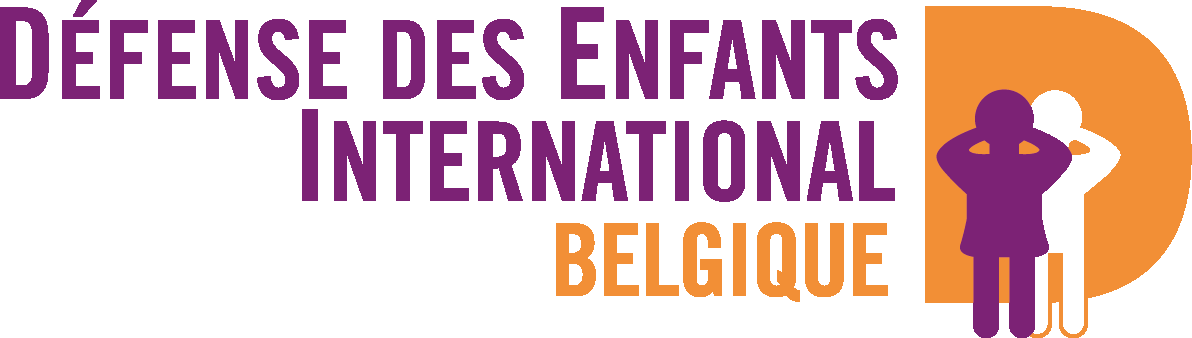 [Speaker Notes: Un travailleur social qui travaille avec des enfants en conflit avec la loi répond à la question "Quelles sont les compétences et qualités spécifiques dont ont besoin les avocats des enfants ?"
- Fournir des informations fiables - L'importance d'une information fiable, d'une bonne connaissance du droit des jeunes : 
	o Être capable de bien informer les jeunes, notamment sur les différentes philosophies du droit des jeunes (éducation et non répression).
	o " Montrer qu'ils savent de quoi ils parlent, qu'ils maîtrisent le sujet ", cela permet la confiance et si ce n'est pas le cas, cela peut mener à la méfiance.
	o "Ce qui est aussi important c'est de pouvoir faire preuve d'humilité, donc dire au jeune que je ne sais pas mais que je m'engage à faire les recherches et que je reviendrai vers vous."
- Fiabilité : tenir ses engagements, si vous dites que vous allez faire quelque chose ou vous renseigner ou venir le voir vous devez le faire. "Il est donc important de garder une attitude cohérente et d'avoir toujours la même position. D'être fiable, de montrer au jeune qu'il peut compter sur nous, que quoi qu'il arrive, on discute, on évalue, mais on est là."
- Il est important d'insister sur le strict respect du secret professionnel, il y a des informations qu'ils vont partager et il est normal qu'ils ne veuillent pas les échanger avec d'autres professionnels, notamment ceux du centre de détention, car le contexte de travail est complètement différent.
- Implication : elle constate que souvent les mineurs en centre de détention ne peuvent pas contacter leur avocat car celui-ci n'est pas assez disponible : l'avocat ne répond pas au téléphone, ne vient pas le voir, au mieux passe quelques secondes avec lui avant l'audience. Le jeune a l'impression que l'avocat n'a pas pris la peine de s'intéresser à son cas,

Une psychologue travaillant pour un service pour mineurs en conflit avec la loi répond à la question "quel est le rôle de l'avocat pour les enfants en conflit avec la loi ?".
- Expliquer en détail les mesures/peines au jeune, notamment les conditions à respecter et les conséquences si le jeune ne les respecte pas. Expliquer ce qui va se passer ensuite, ce qui va se passer après et comment ?
- Rester en contact : l'avocat doit initier le contact et ne pas attendre l'inverse. 
- L'indisponibilité, le fait que l'avocat ne se sente pas concerné par la situation du jeune. 

Réponse d'un membre des services de protection de l'enfance à la question "quel est le rôle de l'avocat pour les enfants en conflit avec la loi ?"
- L'avocat n'est pas quelqu'un qui empêche le travail de se faire, il est vraiment un acteur important pour le jeune, et régulièrement le jeune est orienté vers son avocat par le service de protection de l'enfance. 
- Le respect "On ne peut pas demander aux gens de nous respecter si on ne les respecte pas, c'est ce par quoi tout travailleur social, ou tout travailleur, devrait commencer." 
- Des avocats suffisamment investis pour remettre la procédure à sa place, pour que le jeune soit entendu, etc.]
Qu’en dissent les standards européens et internationaux ? Extraits des Lignes directrices LA Child
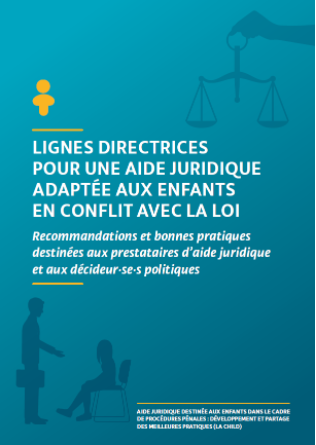 www.lachild.eu
Le projet est financé par le programme Justice de la Commission Européenne (2014 – 2020)
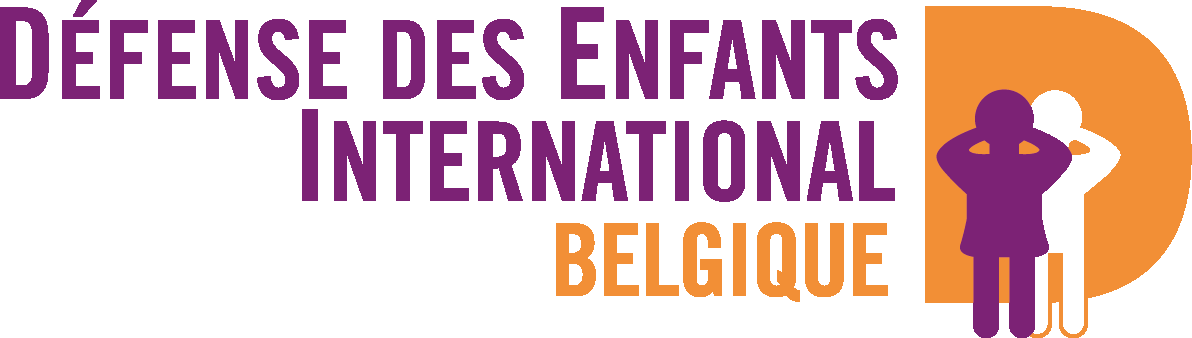 Conceptions théoriques
Différentes conceptions théoriques du rôle de l’avocat.e des mineur.e.s :
Guardian ad litem
Amicus curiae
l’avocat défenseur
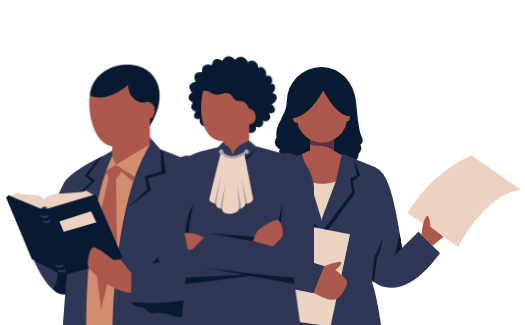 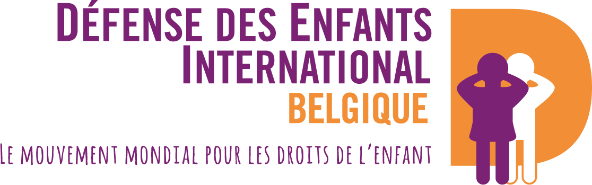 Le projet est financé par le programme Justice de la Commission Européenne (2014 – 2020)
[Speaker Notes: Nous pouvons identifier trois perceptions différentes du rôle de l'avocat des enfants en conflit avec la loi : 
- Le premier est le tuteur ad litem. Il s'agit d'une sorte de tuteur-avocat. Il veille au respect de la procédure et plaide ce qu'il pense être la meilleure solution pour l'enfant. Son intervention dépasse le cadre strictement juridique et entre dans la sphère psychosociale.
- Le deuxième modèle est celui de l'amicus curiae. Ici, l'avocat dispose également d'une grande autonomie d'action et a un rôle d'investigation et de rapport. Il travaille en collaboration avec le tribunal pour trouver la solution qui répond le mieux aux intérêts de l'enfant.
- Enfin, le troisième modèle est celui de "l'avocat de la défense"/"l'advocate" qui joue un rôle classique comparable à celui d'un adulte. La spécificité de son mandat réside davantage dans les moyens utilisés pour le remplir, en tenant compte de l'âge et de la situation du mineur, que dans l'étendue du mandat. Il présente le point de vue du jeune et non le sien, et est le garant du respect des droits de son jeune client.

Cette conception du rôle de l'avocat de la défense est celle adoptée par la Cour européenne des droits de l'homme. Selon la Cour, tout accusé - y compris un mineur - a le droit de participer effectivement à son procès, notamment le droit d'y assister mais aussi d'entendre et de comprendre la procédure. Le jeune a droit à une participation effective, qui n'est respectée que dans la mesure où il " comprend de manière complète la nature et la signification pour lui du procès, y compris la portée de la peine qui peut être imposée ". ́

Cela signifie que le prévenu, si nécessaire avec l'aide d'un interprète, d'un avocat, d'un travailleur social ou même d'un ami, doit être en mesure de comprendre dans les grandes lignes ce qui se dit dans le ̂ tribunal. Il doit pouvoir suivre les propos du témoin et, s'il est représenté, ́expliquer à ses avocats sa version des faits, leur signaler toute déclaration avec laquelle il est en désaccord et les informer de tout fait méritant d'être mis en avant pour sa défense ̂". La Cour souligne ainsi que c'est le mineur qui doit mener le procès, et non son avocat, et exclut les modèles du " tuteur ad litem " et de l'" amicus curiae ".]
Le.la porte-parole
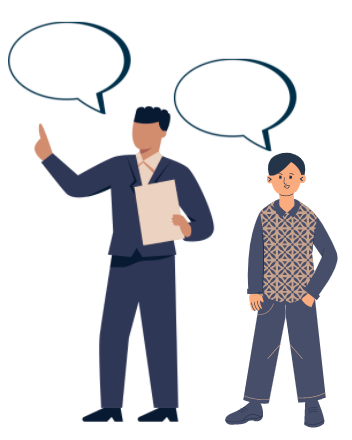 Standards internationaux
Lignes directrices du conseil de l’Europe sur la justice adaptée aux enfants
Lignes directrices de l’UNICEF

Recommandations 
Renforcer position subjective de l’enfant
Même si il ou elle ne partage pas opinion de l’enfant
Informer
Vérifier prise en compte opinion
Intervenir si environnement hostile à participation 
…
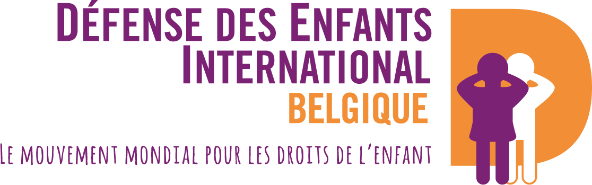 Le projet est financé par le programme Justice de la Commission Européenne (2014 – 2020)
[Speaker Notes: Voir les pages 43 et 44 des Lignes directrices de LA Child pour une aide juridique adaptée aux enfants en conflit avec la loi, Recommandations et pratiques inspirantes destinées aux prestataires d'aide juridique et aux décideurs politiques : https://lachild.eu/wp-content/uploads/2021/10/LA-CHILD_EN_LowRes.pdf. 

22. Le rôle de l'avocat en tant que porte-parole de l'enfant 

NORMES EUROPÉENNES ET INTERNATIONALES 
L'avocat doit porter la parole de l'enfant, comme le stipulent les Lignes directrices sur une justice adaptée aux enfants du Conseil de l'Europe : " Les enfants doivent être considérés comme des clients à part entière ayant leurs propres droits et les avocats qui les représentent doivent faire valoir l'opinion de l'enfant " (IV, D., 2., §40), même s'il ne partage pas l'avis de l'enfant, comme le précisent les Lignes directrices de l'UNICEF sur l'aide judiciaire adaptée aux enfants dans sa ligne directrice 2 : "Il est très important que le représentant légal de l'enfant ne fasse pas taire la voix de l'enfant s'il n'est pas d'accord avec le point de vue exprimé par l'enfant, car le rôle du représentant est d'obtenir le consentement éclairé de l'enfant sur la meilleure stratégie à utiliser." 

« Votre rôle est d'être le porte-parole de l'enfant. » Demandez-lui vraiment ce qu'il veut demander et dire au juge, et aidez-le ensuite à le dire" Avocat d'enfants en Belgique. 

AVANTAGES ET DÉFIS 
La communication avec les enfants, surtout lorsqu'ils sont jeunes ou manquent de maturité, n'est pas facile. Il est souvent difficile pour les avocats de savoir comment représenter au mieux leurs opinions dans de telles affaires. Porter réellement la parole de l'enfant permet de s'assurer que l'intérêt supérieur de l'enfant est pris en compte et que les droits de l'enfant à être entendu et à participer (même indirectement) sont respectés.

RECOMMANDATIONS
L'avocat a pour fonction de renforcer la position subjective de l'enfant dans l'affaire et de compenser son manque de connaissance et d'expérience de la culture et du système judiciaire pendant la procédure. L'avocat doit tenir compte de l'opinion de l'enfant et lui accorder l'importance qu'elle mérite pendant la procédure. Il doit également respecter les opinions de l'enfant même s'il n'est pas d'accord avec elles. Dans ce cas, son rôle est de conseiller l'enfant sur les conséquences possibles de ses décisions mais, en définitive, de respecter ce que l'enfant demande. ˌ

L'avocat doit :
- S'assurer qu'il/elle comprend bien les demandes de l'enfant ; 
Communiquer clairement les intérêts, les points de vue et les sentiments de l'enfant au tribunal et aux autres instances concernées ;
Informer correctement l'enfant quant à l'impact de sa participation ;
Vérifier que les décisions du juge ont dûment pris en compte l'opinion de l'enfant ;
Encourager et assurer la participation de l'enfant ;
Protéger et intervenir lorsque l'environnement est inapproprié ou hostile à la participation de l'enfant - par exemple si les questions posées sont trompeuses ou peuvent influencer la réponse, ou si la publicité de l'audience peut avoir un impact négatif sur la participation de l'enfant ;
Vérifier que le rythme est adapté à l'enfant et demander des pauses si nécessaire ;
S'assurer que la participation de l'enfant ne l'expose pas à des risques ;
Donner à l'enfant un retour sur la décision du juge et sur la mesure dans laquelle le juge a pris en compte ses demandes et ses besoins ;
S'assurer que l'enfant n'est pas forcé de participer contre sa volonté.

Les enfants doivent être informés qu'ils peuvent cesser de participer à tout moment, mais aussi des conséquences que cela aura.]
L’intérêt supérieur de l’enfant
Standards internationaux 
CIDE art 3

Veille à ce qu’intérêt supérieur duement pris en considération
Porter la parole pour alimenter examen intérêt supérieur
Porter la parole même si contraire à intérêt supérieur
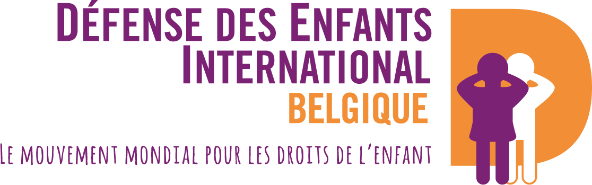 Le projet est financé par le programme Justice de la Commission Européenne (2014 – 2020)
[Speaker Notes: Voir les pages 38 des Lignes directrices de LA Child pour une aide juridique adaptée aux enfants en conflit avec la loi, Recommandations et pratiques inspirantes destinées aux prestataires d'aide juridique et aux décideurs politiques : https://lachild.eu/wp-content/uploads/2021/10/LA-CHILD_EN_LowRes.pdf. 

L'article 3 de la Convention internationale des droits de l'enfant stipule que l'intérêt supérieur de l'enfant doit être une considération primordiale dans toutes les décisions qui le concernent. Le bien-être de l'enfant en conflit avec la loi doit donc toujours être le facteur déterminant dans l'examen de son cas. Ce principe a également des conséquences sur le travail de l'avocat. Le rôle de l'avocat est de protéger les droits de son client et d'être son porte-parole.
En ce qui concerne l'intérêt supérieur de l'enfant, le rôle principal de l'avocat est donc de s'assurer qu'il est dûment évalué et pris en compte dans toutes les décisions qui concernent l'enfant (décisions prises par un juge, un établissement de placement, etc.) L'avocat doit donc être capable d'évaluer l'impact possible (positif ou négatif) de toutes les décisions qui peuvent affecter l'enfant et son bien-être physique et psychologique. Le rôle de porte-parole de l'avocat est décisif à cet égard dans la mesure où il doit porter la voix du jeune auprès de l'autorité décisionnelle (le juge) et où l'intérêt supérieur de l'enfant doit être évalué en tenant compte de différents critères, dont l'opinion de l'enfant.

Selon les Lignes directrices sur une justice adaptée aux enfants du Conseil de l'Europe, l'avocat n'a pas à faire valoir ce qu'il considère être l'intérêt supérieur de l'enfant (comme le fait un tuteur ou un défenseur public), mais il doit transmettre et défendre les points de vue et les opinions de l'enfant, comme dans le cas d'un client adulte. L'avocat doit rechercher le consentement éclairé de l'enfant sur la meilleure stratégie à utiliser. Si l'avocat n'est pas d'accord avec l'opinion de l'enfant, il doit essayer de le convaincre, comme il le ferait avec tout autre client. "Les enfants doivent être considérés comme des clients à part entière ayant leurs propres droits et les avocats qui les représentent doivent faire valoir l'opinion de l'enfant.« 
Dans certaines situations, le fait d'occuper le rôle de porte-parole de l'enfant peut conduire l'avocat à plaider pour des choses qui ne sont pas réellement dans l'intérêt supérieur de l'enfant. Néanmoins, il a le devoir de faire entendre la voix de l'enfant aux autorités qui prennent la décision.]
Informer l’enfant
Standards internationaux
Directive UE 2016/800

Enjeux
Capacité de comprendre, se souvenir et assimiler information dépend de multiples facteurs (âge, maturité, expériences, langue, fatigue, stress etc.)

Recommandations
Manière adaptée à chaque enfant
Informations claires, adaptées à la situation et complètes
Ne pas submerger l’enfant
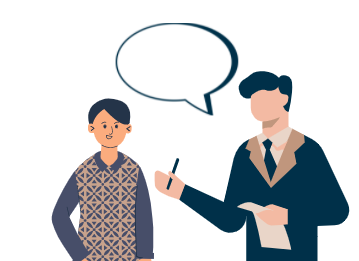 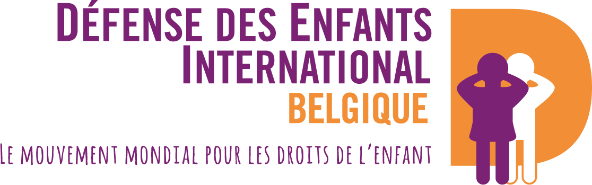 Le projet est financé par le programme Justice de la Commission Européenne (2014 – 2020)
[Speaker Notes: Voir les pages 41 et suivantes des Lignes directrices de LA Child pour une aide juridique adaptée aux enfants en conflit avec la loi, Recommandations et pratiques inspirantes destinées aux prestataires d'aide juridique et aux décideurs politiques : https://lachild.eu/wp-content/uploads/2021/10/LA-CHILD_EN_LowRes.pdf. 

NORMES EUROPÉENNES ET INTERNATIONALES 
La directive (UE) 2016/800 énonce le droit de l'enfant à être informé : " lorsque les enfants sont informés qu'ils sont suspects ou accusés dans le cadre d'une procédure pénale, ils sont informés rapidement de leurs droits conformément à la directive 2012/13/UE et des aspects généraux du déroulement de la procédure. "(Article 4) Ce droit à l'information est rappelé dans les Lignes directrices sur une justice adaptée aux enfants du Conseil de l'Europe, qui énumère les informations qui doivent être données aux enfants " dès leur premier contact avec le système judiciaire ". Des informations sur leurs droits, sur le fonctionnement de la justice et des procédures, sur les charges retenues contre eux, sur le déroulement général du procès sont autant d'informations énumérées qui doivent être communiquées aux enfants, toujours de manière adaptée à leur niveau de compréhension. (IV, A, 1, 1.)

AVANTAGES ET DÉFIS 
Informer l'enfant et s'assurer qu'il comprend les enjeux de la procédure lui permet d'exercer ses droits en toute connaissance de cause et constitue une condition préalable essentielle à l'exercice du droit de l'enfant à être entendu. La capacité de l'enfant à comprendre, à se souvenir et à assimiler les informations que son avocat lui communique dépend de multiples facteurs, dont son âge, sa maturité, sa maîtrise de la langue, ses expériences passées, son niveau d'énergie actuel et son état émotionnel. Cependant, dans de nombreux cas, les avocats n'ont pas le temps d'expliquer en détail toute la procédure à l'enfant. Parfois, les avocats rencontrent même l'enfant au moment de l'audience et n'ont donc pas le temps d'informer l'enfant de toutes les informations nécessaires.

RECOMMANDATIONS
L'avocat est une personne privilégiée qui communique avec l'enfant tout au long de la procédure. Il a donc le devoir d'informer l'enfant des informations spécifiques concernant ses droits et la procédure. ʺEn ce qui concerne l'information sur les droits et la procédure, l'avocat doit "donner l'information la plus détaillée et la plus adaptée à la situation et à l'enfant" (rapport LA Child), l'avocat doit :
Donner l'information de manière adaptée à chaque enfant : en tenant compte de son âge, de sa vulnérabilité, de sa capacité de compréhension, de son expérience et de sa connaissance de la justice et de son état émotionnel ;
En tenant compte de ces éléments, l'avocat doit donner l'information la plus claire, la plus adaptée à la situation et la plus complète possible ;
L'utilisation de matériel adapté aux enfants peut être utile ;
Veiller à ne pas submerger l'enfant avec trop d'informations.

C'est une question d'équilibre entre l'obligation de donner des informations et les besoins de l'enfant, que l'avocat devra analyser pour chaque cas individuel. Parmi les informations importantes que l'enfant doit recevoir, l'avocat doit expliquer :
les charges retenues contre lui ;
le rôle de l'avocat ;
la logique protectrice du système judiciaire pour les enfants ;
le déroulement de la procédure, le rôle des différents acteurs et les résultats possibles ;
les possibilités de recours ;
les droits spécifiques de l'enfant à chaque étape de la procédure (par exemple, le droit de se taire, de demander une interruption de l'audience pour parler à son avocat, de ne pas répondre à certaines questions, etc...).]
Informer l’enfant
« Parfois, on est un peu dépassé par les événements et on se concentre sur les faits, et les quelques fois où je n'ai pas bien expliqué les droits (le droit au silence, par exemple), je l'ai regretté. Il faut vraiment insister sur ce point, car parfois, lors d'une audience, ils ne se souviennent plus et ils inventent n'importe quoi pour pouvoir répondre ». 

Avocat·e d'enfants en Belgique
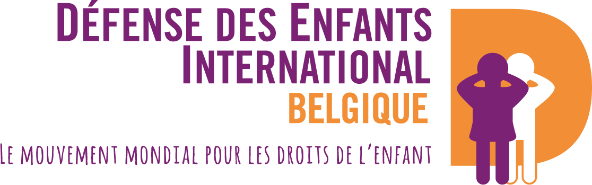 Le projet est financé par le programme Justice de la Commission Européenne (2014 – 2020)
La défense de l’enfant
Normes internationales
Directive européenne 2016/800
Principes et directives de l'ONU sur l'accès à l'assistance judiciaire dans le domaine de la justice pénale. 

Avantages et défi
Garantir le respect de leurs droits et plaider en leur nom devant le juge.

Recommandations
Préparer la défense juridique (avec la participation de l'enfant)
Tous les droits de l'enfant (y compris les droits procéduraux) sont respectés.
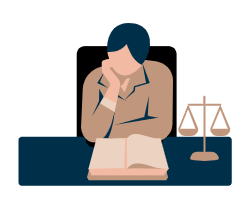 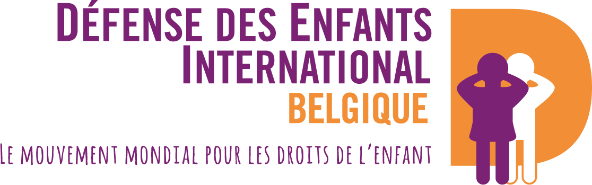 Le projet est financé par le programme Justice de la Commission Européenne (2014 – 2020)
[Speaker Notes: NORMES EUROPÉENNES ET INTERNATIONALES
Conformément à la Directive (UE) 2016/800, les enfants doivent être assistés par des avocat·e·s, “afin de leur permettre d’exercer effectivement les droits de la défense.” (article 6, 2). Les Principes et Lignes directrices des Nations Unies sur l’aide juridique de 2012 rappellent “le droit (pour les enfants) de bénéficier d’une aide juridique ou à toute autre aide appropriée pour la préparation et la présentation de sa défense”. (Ligne directrice 11, §58, b)

BÉNÉFICES ET ENJEUX
Les enfants étant vulnérables et n’ayant pas la même capacité de compréhension du système juridique que les adultes, la défense de leurs droits repose encore plus sur l’avocat·e. Défendre l’enfant, c’est garantir le respect de ses droits, plaider pour lui ou elle devant le ou la juge. D’ailleurs, l’une des avocates interrogées dans le cadre des recherches de LA Child a déclaré que son rôle était “d’avoir une lecture juridique de la situation et pas seulement une lecture de l’intérêt de l’enfant, mais plutôt une lecture juridique”. L’avocat·e de l’enfant a notamment pour rôle de s’assurer que les droits de l’enfant, notamment les droits procéduraux, ont été respectés.
Elle précise : “Par exemple, si le visage de l’enfant est flouté sur une caméra de sécurité, il faut insister sur ce point, personne d’autre n’y pensera”. ʺL’avocat·e doit préparer la défense juridique de son/sa jeune client·e. Cela implique de réfléchir à la meilleure stratégie de défense juridique avec le concours de l’enfant, et donc de prendre en compte ses besoins, mais aussi ses souhaits. ʺ L’avocat·e doit également veiller à ce que tous les droits de l’enfant soient dûment respectés, en particulier les droits procéduraux, tels que le droit à la confidentialité et à la vie privée, le droit d’être informé, le droit de participer, etc.]
Participation à tous les stades de la procédure
Normes européennes
Directive 2016/800

Défi et bénéfice
Disponibilité
Continuité et relation de confiance

Recommandations
Absence = remplacement + information du/de la jeune
Eviter tout retard
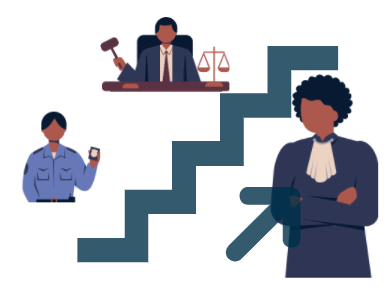 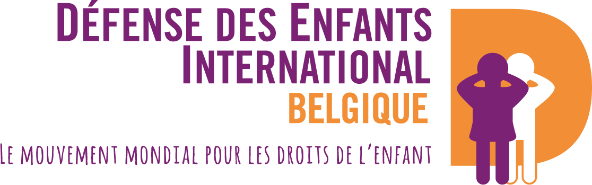 Le projet est financé par le programme Justice de la Commission Européenne (2014 – 2020)
[Speaker Notes: 19. Disponibilité et participation du·de la prestataire d’aide juridique à tous les stades de la procédure

NORMES EUROPÉENNES ET INTERNATIONALES
La Directive (UE) 2016/800 de l’UE exige que les États membres veillent à ce que “les enfants soient assistés d’un avocat sans retard indu, dès qu’ils sont informés du fait qu’ils sont des suspects ou des personnes poursuivies”. Elle énumère les étapes de la procédure où la présence de l’avocat·e aux côtés de l’enfant est notamment nécessaire : avant toute audition, lors de toute mesure d’enquête ou de toute autre mesure de collecte de preuves, sans retard indu après la privation de liberté ou en temps utile avant sa comparution devant un tribunal. (art. 6).

BÉNÉFICES ET ENJEUX
La présence du/de la prestataire d’aide juridique aux différents stades de la procédure est une garantie importante du respect des droits procéduraux de l’enfant. De plus, la présence d’un·e seul·e et même avocat·e tout au long de la procédure est essentielle pour la relation de confiance avec l’enfant et donc pour la qualité de sa représentation. La disponibilité d’un·e prestataire d’aide juridique, et surtout de la même personne tout au long de la procédure, est un défi important étant donné que les étapes importantes des procédures ne sont généralement pas planifiées en tenant compte de la disponibilité de l’avocat·e, mais seulement des nécessités de l’enquête ou de la procédure. En outre, l’obstacle juridique ou financier peut constituer une entrave au fait que le/la prestataire d’aide juridique soit présent·e à tous les stades de la procédure.
C’est le cas, par exemple, si les avocat·e·s ne sont pas rémunéré·e·s au titre de l’aide juridique proportionnellement au nombre de services requis. ʺPrésentez-vous en temps voulu au Tribunal ou au poste de police ; ʺSi vous ne pouvez pas être présent·e à l’heure, prévenez le tribunal ou le poste de police afin qu’ils trouvent un·e autre avocat·e pour l’enfant ou qu’ils s’assurent de votre remplacement ; ʺInformer l’enfant de ce remplacement si vous êtes déjà son avocat·e

ˌAfin de permettre à leur jeune client·e d’être assisté·e à tous les stades de la procédure, certain·e·s avocat·e·s rencontré·e·s dans le cadre des recherches de LA Child en Belgique, ont choisi de travailler en binôme. Dans une telle situation, l’enfant dispose d’un·e avocat·e de référence qui peut, en cas d’indisponibilité, être remplacé·e par son/sa partenaire pour l’assister à un moment donné de la procédure. Cette solution présente plusieurs avantages :
• Elle permet d’éviter l’absence d’un·e avocat·e aux côtés de l’enfant à un moment donné de la procédure.
• L’avocat·e peut informer l’enfant à l’avance qu’il/elle ou elle sera remplacé·e par un·e collègue de confiance (lorsqu’il est possible d’anticiper un tel remplacement). De cette façon, l’enfant n’est pas surpris·e par la présence de l’avocat·e en question et la confiance peut être facilitée.
• L’avocat·e de référence peut renseigner le nouvel avocat ou la nouvelle avocate avant qu’il ou elle rencontre l’enfant. Cela évite à l’enfant de devoir répéter toute l’histoire et de recommencer à zéro avec un·e autre avocat·e.
• L’avocat·e de référence peut ensuite assurer un suivi adéquat en consultant le/la collègue qui l’a remplacé·e.]
La relation de confiance
Standards internationaux
Lignes Directrices du Conseil de l’Europe sur une justice adaptée aux enfants / Lignes directrices UNICEF

Défi et bénéfices
Pas toujours facile à acquérir - Temps
Diminue la tension de l’enfant, la.le motive à collaborer, augmente les chances d’une meilleure défense

Recommandations
Expliquer son rôle 
Même avocat.e
Ne pas faire de suppositions, essayer de comprendre l’enfant
Création d’une sécurité émotionnelle (confiance, honnêteté, clarté, réceptivité)
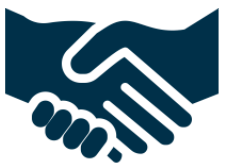 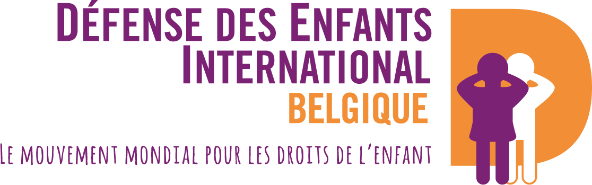 Le projet est financé par le programme Justice de la Commission Européenne (2014 – 2020)
[Speaker Notes: 28. Relation de confiance

L’avocat·e de la défense doit développer une relation de confiance avec l’enfant. 

NORMES EUROPÉENNES ET INTERNATIONALES
Les Lignes directrices du Conseil de l’Europe sur une justice adaptée aux enfants précisent que le développement d’une telle relation basée sur la confiance peut aider l’enfant à se sentir soutenu·e et compris·e : “L’utilisation de méthodes de travail adaptées aux enfants devrait leur permettre de se sentir en sécurité. Le fait, pour un enfant, d’être accompagné·e d’une personne en qui il/elle peut avoir confiance peut l’aider à se sentir plus à l’aise pendant les procédures.” Les Lignes directrices de l’UNICEF sur l’aide juridique adaptée aux enfants précisent également que c’est “le fondement d’une représentation et d’une assistance de bonne qualité.” (Ligne directrice 4) Il est recommandé de “consacrer du temps et des ressources à l’établissement d’une relation de confiance avec l’enfant afin de comprendre ce qui sert au mieux ses intérêts”. (Ligne directrice 2) 

BÉNÉFICES ET ENJEUX
L’établissement d’une relation collaborative peut être un défi, car très souvent les enfants, notamment les adolescent·e·s, sont sceptiques quant à la loyauté ou à la compétence d’un·e avocat·e. En outre, il faut parfois du temps pour que l’enfant accorde sa confiance à l’avocat·e, ce qui n’est pas toujours possible dans le cadre de la procédure ou pour l’avocat·e. Une relation de confiance diminue la tension psychologique de l’enfant, le/la motive à collaborer et augmente les chances d’une meilleure défense16.

 ʺAvant et pendant l’entretien avec l’enfant, l’avocat·e doit essayer de développer une relation basée sur la confiance avec l’enfant. Il/elle devrait expliquer que son rôle est différent de celui des autres adultes du système juridique, tels que les juges ou les procureur·e·s, et que sa mission est de fournir à l’enfant la meilleure représentation et assistance possible. ʺDans la mesure du possible, l’enfant doit être assisté·e par le ou la même avocat·e du début à la fin de la procédure judiciaire. ʺL’avocat·e doit être conscient·e que l’expérience de chaque enfant est unique et différente de celle des autres. Ils/elles confieront leur histoire en fonction de leur caractère, de leur culture et de leur niveau de compréhension. Par conséquent, l’avocat·e ne doit pas faire de suppositions sur ce que l’enfant veut dire, mais être attentif·ve à sa version des faits et essayer de comprendre ce qu’il/elle veut dire exactement. 

ʺLa création d’une sécurité émotionnelle est un élément essentiel d’une relation collaborative et se développe à travers les éléments suivants :
• La confiance : l’enfant doit avoir confiance en l’avocat·e. Par conséquent, ne mentez pas, n’induisez pas l’enfant en erreur et ne faites pas de promesses que vous ne pouvez pas tenir. • L’honnêteté : dites la vérité à l’enfant d’une manière adaptée à son âge, notamment lorsqu’il/elle souhaite savoir ce que vous ferez des informations obtenues. N’oubliez pas que les enfants sont généralement très doué·e·s pour lire à travers les lignes et qu’ils/elles ne vous feront pas confiance si vous éludez une question.
• La clarté : si l’enfant pose des questions (par exemple sur ses amis ou sa famille), répondez de manière détaillée dans un langage que l’enfant peut comprendre.
• La réceptivité : soyez ouvert·e à l’expérience de l’enfant. En général, les enfants n’inventent pas de faux détails sur leur histoire, mais ils/elles peuvent parfois avoir diverses raisons de le faire (pour protéger un ami ou un membre de la famille)]
Enfants privés de liberté
Standards internationaux
Dernier recours + aussi court que possible + droits procéduraux

Défi et bénéfices
Respect des droits pendant la privation de liberté et non violence;
Isolement;
Préparation de la défense

Recommandations
Rendre visite sur place
Vérifier droits procéduraux et autres fondamentaux
Par téléphone : vérifier confidentialité
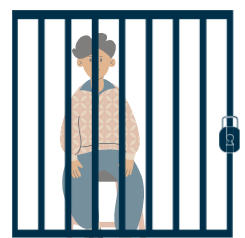 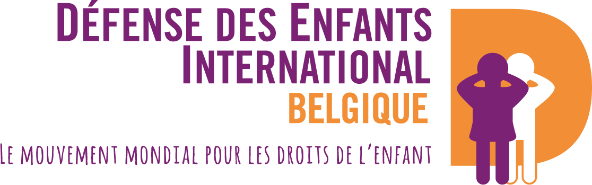 Le projet est financé par le programme Justice de la Commission Européenne (2014 – 2020)
[Speaker Notes: NORMES EUROPÉENNES ET INTERNATIONALES
Les normes de l’UE et les normes internationales fixent des droits procéduraux spécifiques aux enfants en matière de privation de liberté, notamment la limitation du recours à la privation de liberté en tant que mesure de dernier ressort et pour la durée la plus courte possible, ainsi que la nécessité de réexaminer périodiquement la décision. L’article 10 de la Directive (UE) 2016/800 prévoit notamment ces garanties. Cette directive, conformément à la CIDE, précise le traitement spécifique à suivre en cas de privation de liberté (article 12) et recommande aux États membres de privilégier les alternatives à la détention (article 11). L’accès rapide à une aide juridique est également un droit fondamental de l’enfant lorsqu’il ou elle est privé·e de liberté. Il est prévu dans l’article 37 de la Convention des Nations Unies relative aux droits de l’enfant et dans d’autres normes internationales. Le Comité des droits de l’enfant des Nations Unies précise qu’ : “aucune restriction ne doit être imposée à la possibilité pour l’enfant d’avoir à tout moment des entretiens confidentiels avec son avocat ou tout autre assistant” (CRC/C/GC/24, §95, e).

BÉNÉFICES ET ENJEUX
Les enfants en conflit avec la loi peuvent être privé·e·s de liberté à différents stades de la procédure et dans différents contextes, notamment lors de l’arrestation et de la détention par la police, de la détention provisoire et de la détention après condamnation.

Garantir à ces enfants un accès adéquat à une aide juridique est particulièrement important, car cela favorise le respect de leurs droits fondamentaux pendant leur détention, mais aussi la protection contre la violence (y compris la torture ou autres traitements inhumains ou dégradants), l’accès à l’éducation ou le maintien des contacts avec leur famille. Elle est également cruciale, car des étapes importantes de la procédure et des décisions concernant l’enfant seront régulièrement prises et cela nécessite que l’enfant puisse préparer sa défense avec son/sa représentant·e. Or, la privation de liberté a pour effet d’isoler l’enfant et peut constituer un obstacle considérable, voire insurmontable, à l’accès de l’enfant à l’aide juridique. En effet, le refus ou le manque de coopération de l’institution où l’enfant est détenu·e peut constituer un obstacle important. Par exemple, il se peut que l’accès d’un·e enfant à une aide juridique soit limité par le fait qu’il/elle n’a pas accès à un téléphone ou à un autre moyen de communication approprié afin de contacter son/sa représentant·e.
D’autre part, assurer la confidentialité des échanges intervenus par téléphone ou lors d’une rencontre en face à face peut s’avérer impossible en raison des règles de l’institution, des pratiques du personnel ou du manque d’installations adéquates. En outre, la non-disponibilité d’un·e avocat·e peut être particulièrement problématique lorsque l’enfant est privé·e de liberté.
La visite de l’enfant client·e en détention est particulièrement importante en vue de préparer la suite de la procédure, de s’assurer du respect de ses droits, de construire ou de maintenir la relation de confiance entre l’avocat·e et son enfant client·e, mais aussi pour que l’avocat·e soit conscient·e de la réalité de cette mesure et de son impact sur son/sa jeune client·e afin de le/la représenter au mieux. Cependant, une telle visite est parfois très chronophage pour l’avocat·e et rares sont ceux/celles qui prennent le temps de la faire. 

ʺLorsque leur client·e mineur·e est privé·e de liberté, le/la prestataire de l’aide juridique doit s’efforcer, dans la mesure du possible, de :
• Rendre visite au moins une fois en personne à l’enfant dans le centre de détention, par exemple pour mener la consultation préalable à l’audience ;
• Vérifier que les droits procéduraux et fondamentaux de leurs jeunes client·e·s sont respectés ;
• Vérifier, lorsque la consultation est menée par téléphone, que les garanties de confidentialité sont respectées.]
Collaboration avec la famille et les autres professionnels guides par l’intérêt supérieur de l’enfant
Standards internationaux
Lignes directrices du Conseil de l’Europe sur la justice adaptée aux enfants
Lignes directrices d’UNICEF sur l’aide juridique gratuite adaptée aux enfants

Défits et bénéfices
Perception de l’avocat.e par d’autres professionnels
Relation conflictuelle entre les parents et l’enfant

Recommandations
Collaborer avec d’autres professionnels
Etablir une relation de collaboration avec la famille
Respecter le secret professionnel
Agir selon les instructions de l’enfant et non de ses parents
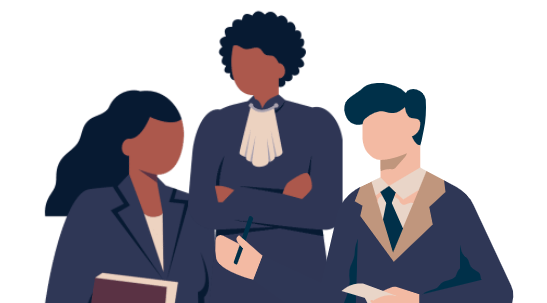 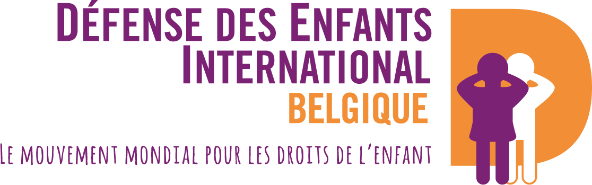 Le projet est financé par le programme Justice de la Commission Européenne (2014 – 2020)
[Speaker Notes: Voir les pages 58 et 59 et suivantes des Lignes directrices de LA Child pour une aide juridique adaptée aux enfants en conflit avec la loi, Recommandations et pratiques inspirantes destinées aux prestataires d'aide juridique et aux décideurs politiques : https://lachild.eu/wp-content/uploads/2021/10/LA-CHILD_EN_LowRes.pdf. 

L'avocat de la défense doit collaborer étroitement avec les autres professionnels et la famille et ce processus doit être guidé par l'intérêt supérieur de l'enfant.

NORMES EUROPÉENNES ET INTERNATIONALES
Comme indiqué dans les Lignes directrices du Conseil de l'Europe sur une justice adaptée aux enfants, " Dans le plein respect du droit de l'enfant à la vie privée et familiale, il convient d'encourager une coopération étroite entre différents professionnels afin d'obtenir une compréhension globale de l'enfant et une évaluation de sa situation juridique, psychologique, sociale, émotionnelle, physique et cognitive. "(§58) De plus, la collaboration ne s'arrête pas aux autres professionnels. La collaboration avec les parents et d'autres adultes de confiance est très importante pour l'enfant et pour savoir s'il se sent ou non soutenu et en sécurité, en tenant toujours compte du fait qu'il s'agit bien de son intérêt supérieur. A cet égard, les Lignes directrices du Conseil de l'Europe recommandent que "les enfants devraient être autorisés à être accompagnés de leurs parents ou, le cas échéant, d'un adulte de leur choix, à moins qu'une décision motivée n'ait été prise à l'encontre de cette personne" (§58) Les Lignes directrices de l'UNICEF sur l'aide juridique adaptée aux enfants indiquent dans leur ligne directrice n°8 la nécessité de "travailler avec les membres de la famille et d'autres adultes de confiance." Il précise à ce sujet que le "professionnel peut également avoir besoin de collaborer avec d'autres professionnels pour bien comprendre les besoins et les souhaits de l'enfant, ainsi que les risques associés à la décision.« 

AVANTAGES ET DÉFIS
Les autres professionnels sont connus pour être sceptiques à l'égard des avocats ; ils sont souvent perçus comme plus adversaires que coopératifs lorsqu'ils représentent des enfants. De plus, il existe parfois une relation conflictuelle entre l'enfant et les parents ou d'autres adultes importants. Bien que les institutions spécialisées soient impliquées dans le processus juridique, leur fonction reste formelle et la participation active n'est pas très importante. De plus, les spécialistes ne sont pas suffisamment disponibles pour prendre part à chaque procédure. La collaboration entre professionnels est parfois limitée par la décision du juge, qui ne l'accepte pas toujours. La collaboration avec d'autres professionnels tels que la police, les procureurs, les juges, les interprètes, les travailleurs sociaux, les psychologues, les auxiliaires de justice, les enseignants et le personnel médical ainsi que les membres de la famille contribue au respect du droit d'un enfant dans une procédure judiciaire. Les accords de collaboration peuvent également contribuer à réduire la pression sur l'avocat pendant la procédure judiciaire.

RECOMMANDATIONS
Les praticiens du droit ont un rôle important à jouer pour encourager la collaboration entre les différents professionnels afin de développer une compréhension correcte et complète de la situation de l'enfant et de répondre aux besoins de l'enfant à partir d'une approche multidisciplinaire. Ceci est particulièrement important dans le cas des enfants vulnérables (par exemple, les enfants des rues ou les victimes de la traite des êtres humains) qui ont une myriade de problèmes affectant leur situation juridique. Ces problèmes nécessitent souvent différentes formes d'assistance plutôt qu'une simple expertise juridique. Par conséquent, pour faciliter ce processus, les avocats de la défense devraient :
Être bien informés sur la façon dont les différents professionnels travaillent au sein du système juridique afin d'être en mesure d'expliquer à l'enfant leur rôle et leur niveau d'engagement.
Disposer d'une liste actualisée de tous les prestataires de services qui peuvent être pertinents pour une affaire particulière.
Faciliter l'interaction entre l'enfant et les autres professionnels.
Participer régulièrement à des sessions de formation sur l'approche multidisciplinaire du traitement du dossier de l'enfant. 

Ceci aurait pour but de créer une compréhension globale du rôle des différents professionnels au cours du processus juridique. ʺL'avocat doit également établir une relation de collaboration avec les membres de la famille et les autres adultes de soutien, car ils jouent un rôle important pour s'assurer que l'enfant est soutenu correctement pendant le processus juridique. Ils peuvent également apporter une contribution significative à la réintégration de l'enfant après sa condamnation26. Dans le même temps, l'avocat doit être conscient de la manière dont la relation entre l'enfant et l'adulte peut changer, ce qui augmente le risque que l'enfant soit manipulé. Il est crucial que les intérêts d'autres personnes, telles que les parents ou les adultes de soutien, ne prévalent pas sur l'intérêt de l'enfant. ʺUn professionnel du droit doit agir sur les instructions de l'enfant et dans son intérêt supérieur et non celui des membres de sa famille/des représentants légaux.

Bonne pratique : Pour les enfants qui sont impliqués dans une procédure pénale, la plupart des pays européens ont mis en place un système de protection qui garantit le respect des droits de l'enfant. Les praticiens du droit ont donc accès à différents professionnels qui peuvent contribuer à l'affaire.]
Qu’est ce qu’est le pro bono?
Le Pro Bono est…

La fourniture de services juridiques gratuits à ceux dans le besoin mais qui n’y ont pas accès autrement. 

Le pro bono est:
Basé sur le volontariat et un travail non rémunéré fait par des avocats
Pour le bien public plutôt que dans un but lucratif
Gratuit pour le client
Fait avec le même professionnalisme qu’un service juridique rémunéré
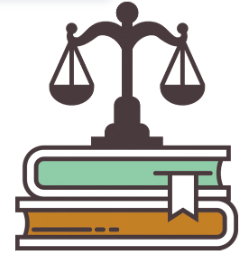 Le projet est financé par le programme Justice de la Commission Européenne (2014 – 2020)
Logo of your organisation
[Speaker Notes: Cette dernière partie est facultative et dépend des participants qui assisteront à la formation et si le système d'aide juridique est suffisamment développé et efficace dans votre pays ou non.

Le terme "pro bono" vient de l'expression latine pro bono publico, qui signifie "bien public", et peut être défini comme la fourniture de services juridiques gratuits à ceux qui en ont besoin mais n'y ont pas accès.
Il s'agit donc d'un travail juridique volontaire et non compensé effectué par des avocats
Pour le bien public plutôt que pour un intérêt commercial
Gratuit pour le client
Fourni avec les mêmes normes professionnelles que le travail juridique rémunéré.

Il diffère de l'aide juridique financée par l'État à plusieurs niveaux :
L'aide juridique consiste en des conseils et une représentation juridiques payés par l'État.

Le pro bono intervient lorsqu'il n'y a pas d'aide juridique ou que celle-ci est inefficace et couvre une assistance que l'aide juridique ne fournit pas (comme la recherche juridique, les formations, l'assistance aux organisations plutôt qu'aux individus). On peut donc dire que le pro bono comble les lacunes de l'aide juridique.]
Est ce que le pro bono est different de l’aide juridique?
Aide juridique
Les conseils et la representation juridique sont fournis par l’Etat

Pro Bono 
Intervient lorsque l’aide juridique gratuite n’est pas fournie ou n’est pas effective 

Legal Aid v. Pro Bono
Pro bono couvre une assistance que l’aide juridique gratuite ne fournit pas (comme la formation à la recherche juridique, l’assistance aux organisations et aux particuliers)

Le pro bono comble les lacunes de l’aide juridique.
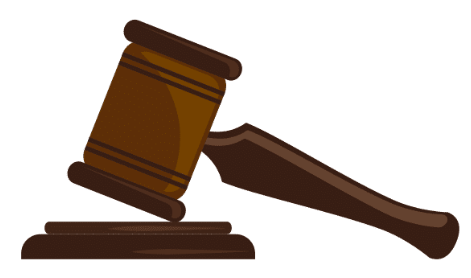 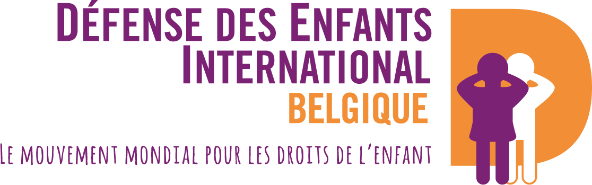 Le projet est financé par le programme Justice de la Commission Européenne (2014 – 2020)
[Speaker Notes: Il diffère de l'aide juridique financée par l'État à plusieurs niveaux :Lorsque l'aide juridique est un conseil et une représentation juridiques payés par l'État.

Le pro bono intervient lorsqu'il n'y a pas d'aide juridique ou que celle-ci est inefficace et couvre une assistance que l'aide juridique ne fournit pas (comme la recherche juridique, les formations, l'assistance aux organisations plutôt qu'aux individus). 

On peut donc dire que le pro bono comble les lacunes de l'aide juridique.]
Quel type de pro bono?
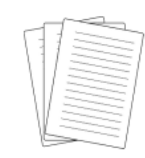 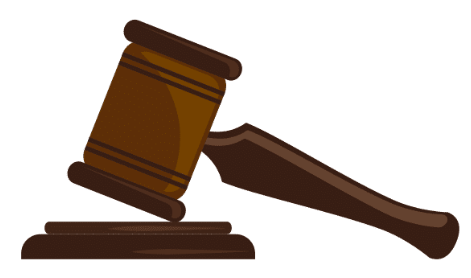 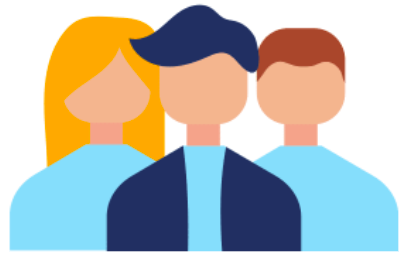 Plaidoirie
Rédaction d’actes juridiques
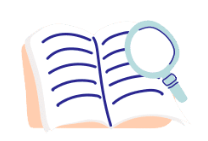 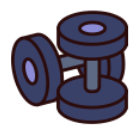 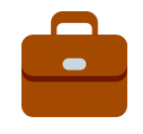 Formation
Recherche et analyse
Conseil juridique
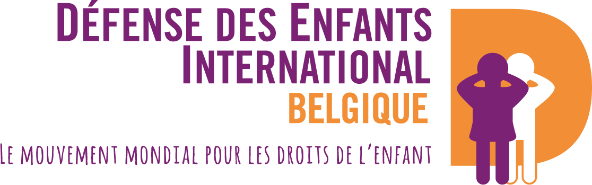 Le projet est financé par le programme Justice de la Commission Européenne (2014 – 2020)
[Speaker Notes: Pouvez-vous imaginer comment un avocat pro bono pourrait aider dans une affaire impliquant un enfant en conflit avec la loi ?

Donnez quelques exemples de collaborations pro bono.]
Merci pour votre participation !
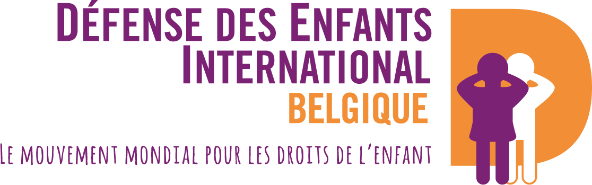 Le projet est financé par le programme Justice de la Commission Européenne (2014 – 2020)